ESF Research ConferenceUnderstanding Extreme Geohazards:The Science of the Disaster Risk Management Cycle
The reliability of a natural hazard system
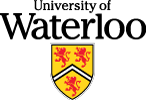 M. Khaleghy Rad 
S.G. Evans 
Natural Disaster Systems Research Group, Department of Earth and Environmental Sciences, University of Waterloo, Ontario,CANADA
Van Earthquake, Turkey, 2011 (Baz Ratner/Reuters)
Outline
What is Risk?
Societal Risk Assessment, FN-curves
What is reliability?
Earthquake example
Reliability-based criteria
Discussion
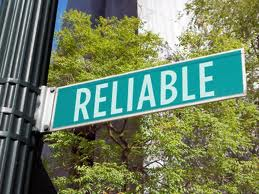 What is Risk?
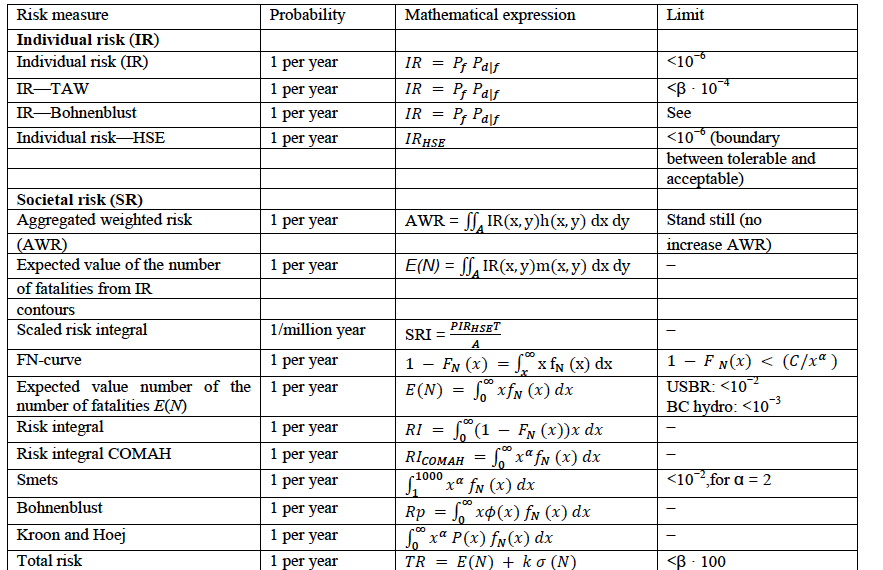 Deterministic View
Prediction of losses
Probabilistic View
Uncertainty of the prediction of losses
Jonkman et al. (2003)
Risk in different discipline
Landslide risk assessment


Engineering


Flood risk assessment


Chemical risk assessment
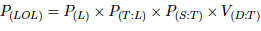 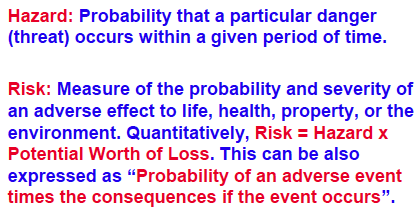 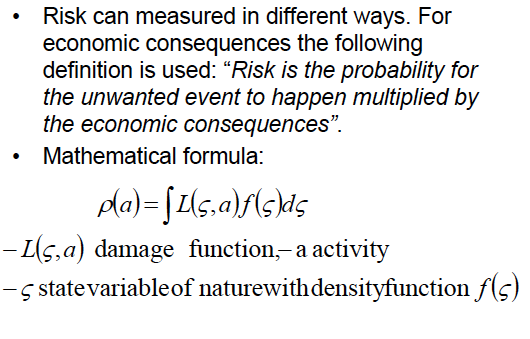 Risk: An expression for the danger that undesirable events represent for humans, the environment(ecosystem) or material values. Risk is expressed as the probability and the consequences of undesirable events.
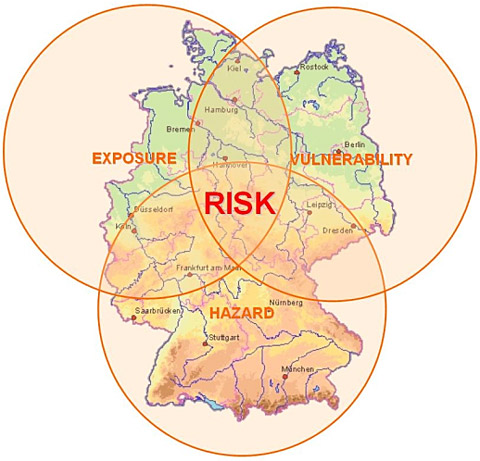 Conceptual Model
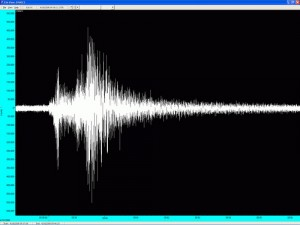 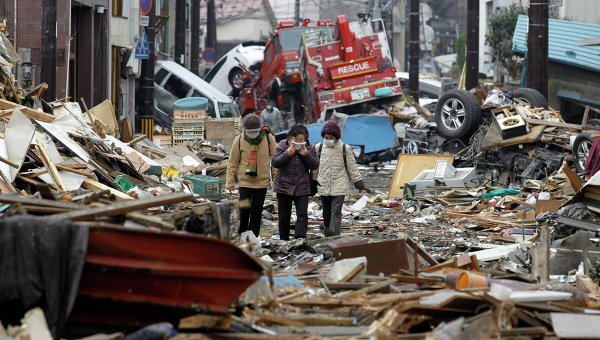 Main goal of risk assessment?
1) Criteria for a further assessment!
2) Prediction of loss for mitigation and early warning
Societal Risk Assessment(Industrial basis)
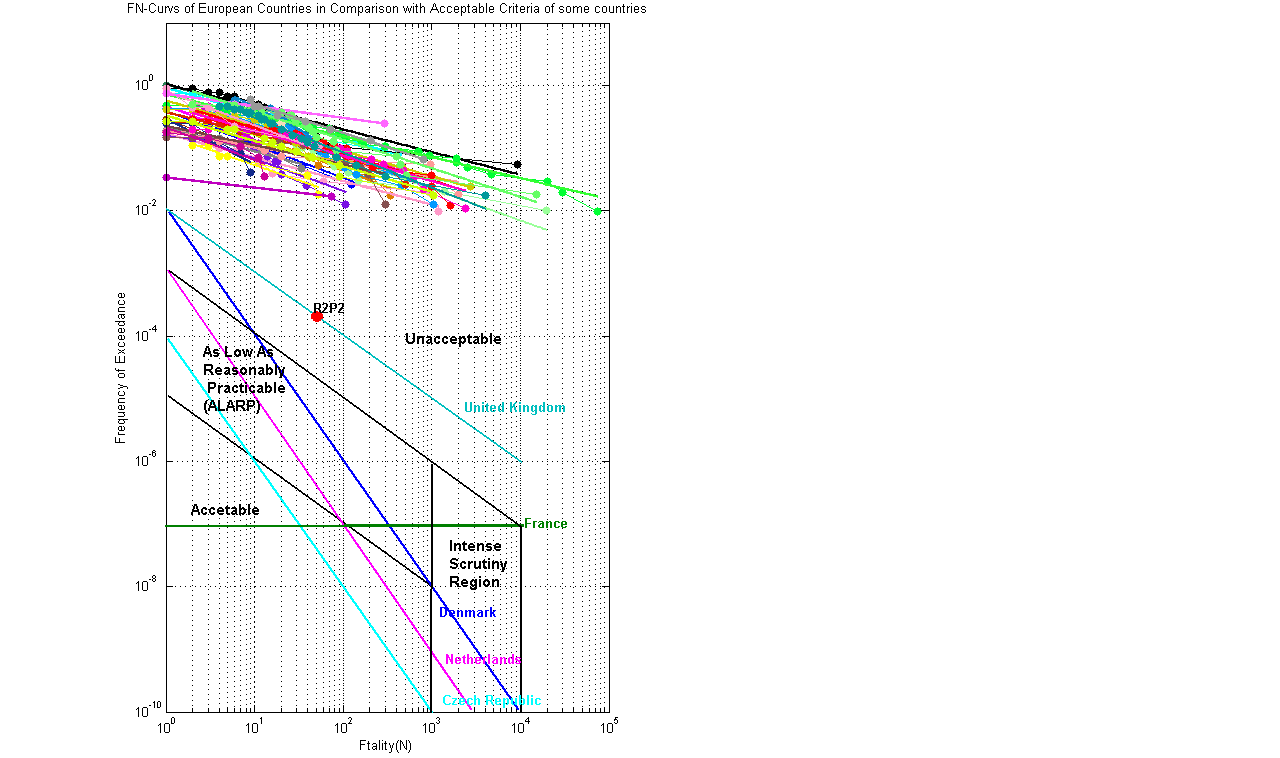 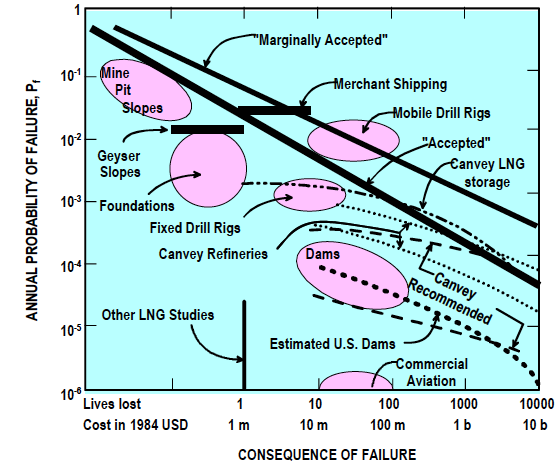 F-N based Criteria
Acceptable risk compared to earthquake disasters : 2 orders of magnitude differencetoo conservative!
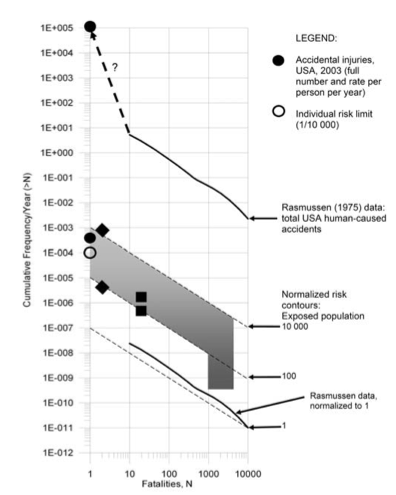 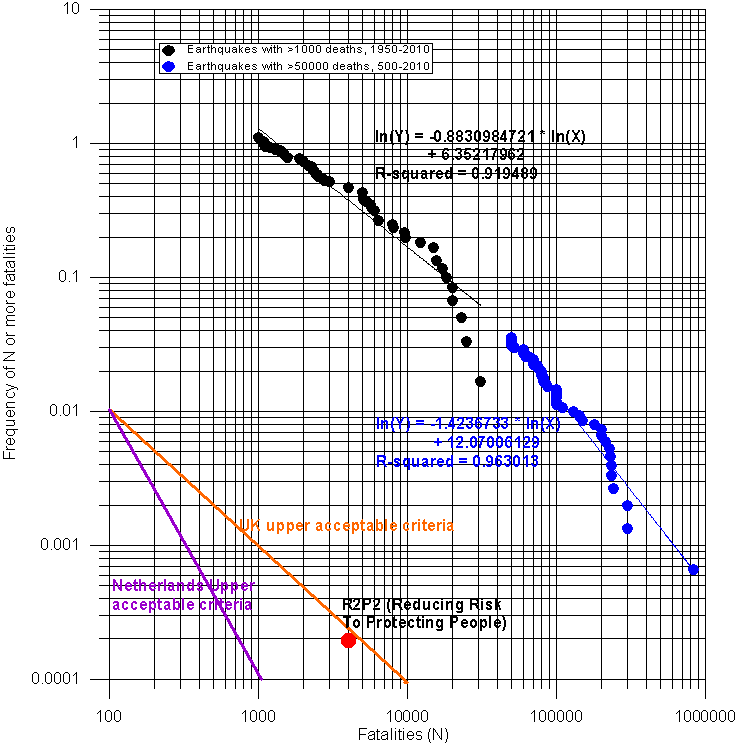 Nishenko & Barton (1994)
Hungr & Wong (2007)
What about Reliability!?
Reliability: The ability of a system or a component to perform its required functions under stated conditions for a specified period of time
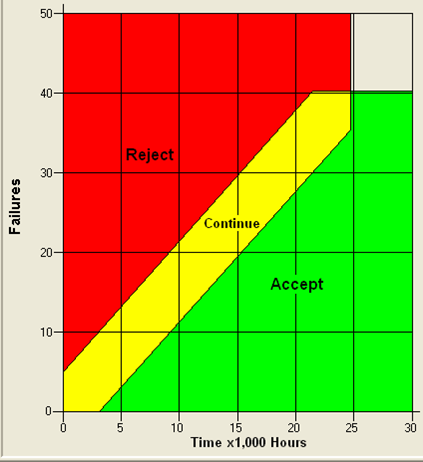 higher failures in time => less reliable system
Risk and Reliability are brothers!
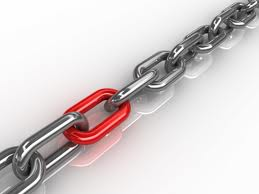 Reliability
Probability that a system will perform well in a period of time.
f(x): failure probability density function
time (t) captured in resistance (r)
Resistance
defined resistance
[Speaker Notes: Cumulative distribution function of the system]
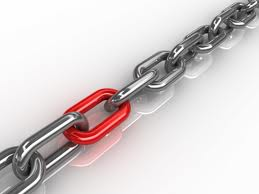 Reliability
In natural disaster context:
The higher the resistance the lower the losses

Reliable: No losses due to a natural disaster

Our refined definition:  complementary cumulative distribution function of a certain Resistance
Is it applicable?
Global earthquake disaster system as an example!
What is needed?
failure probability distribution function, f(r)

Resistance distribution function
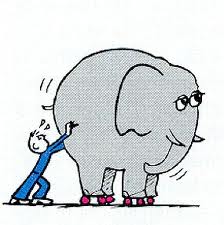 Earthquake Example
To Calculate Resistance:

1) Hazard: Yearly earthquake occurrence; Poisson distribution (independent in time)
2) Past losses: Earthquake disaster life loss (earthquakes with more than 1,000 fatalities)
3) Exposed Population : Population of the world at the year of event as a proxy
Reliability Criteria!
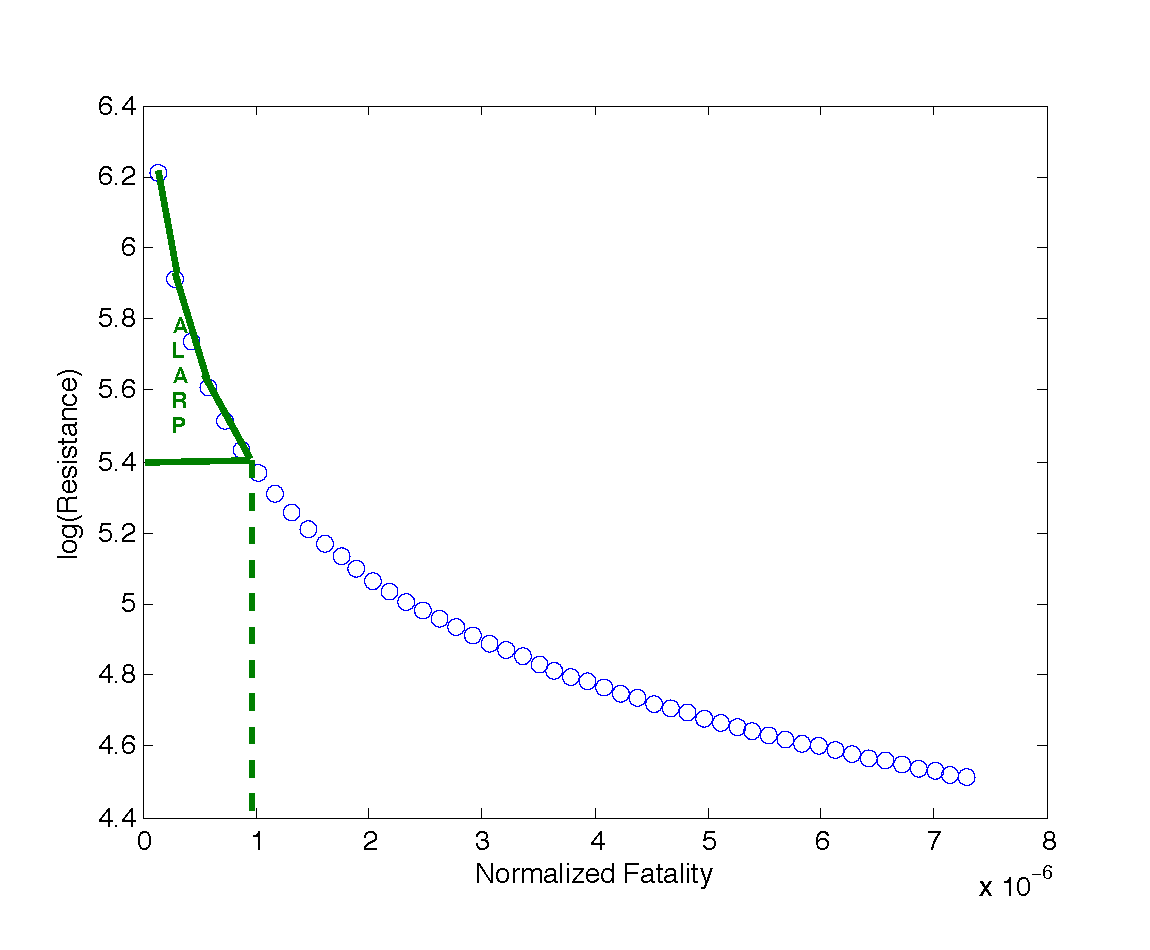 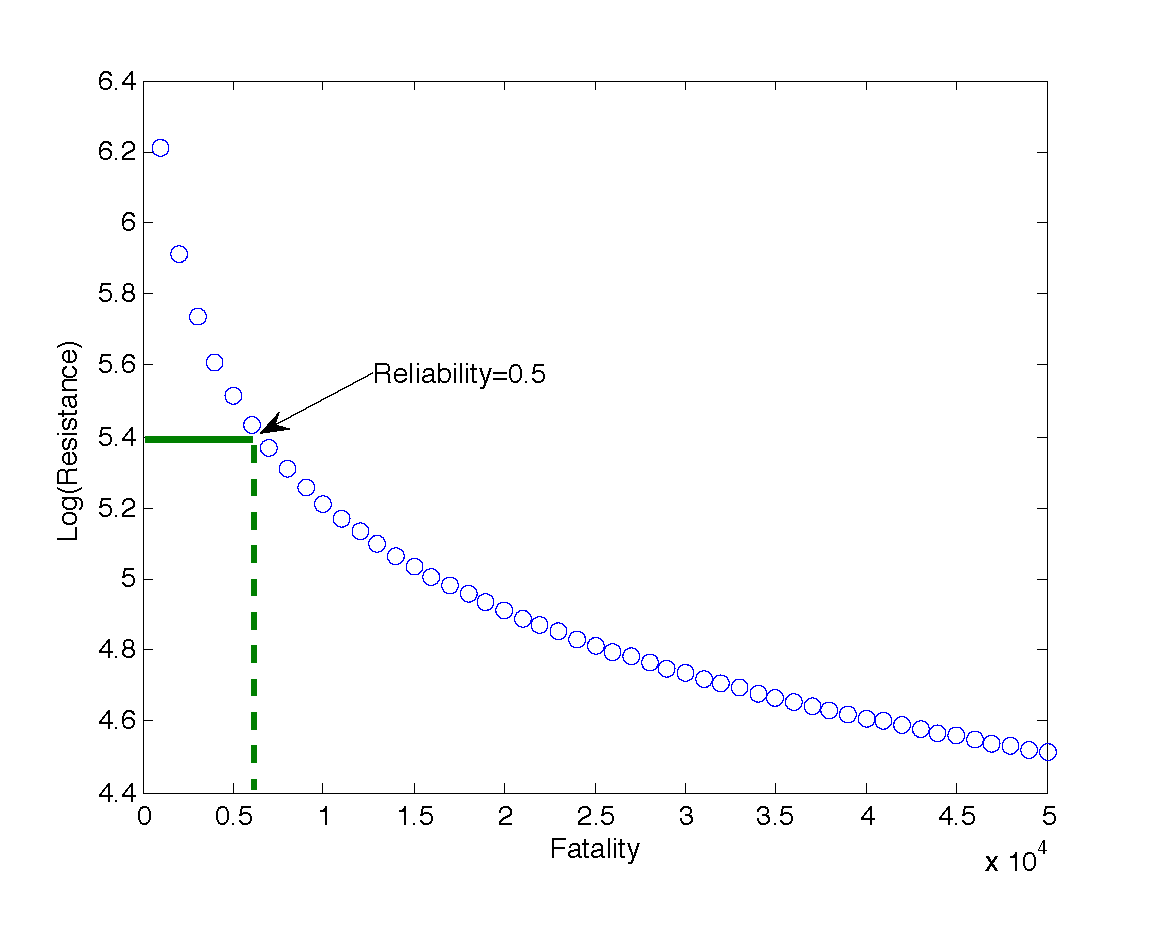 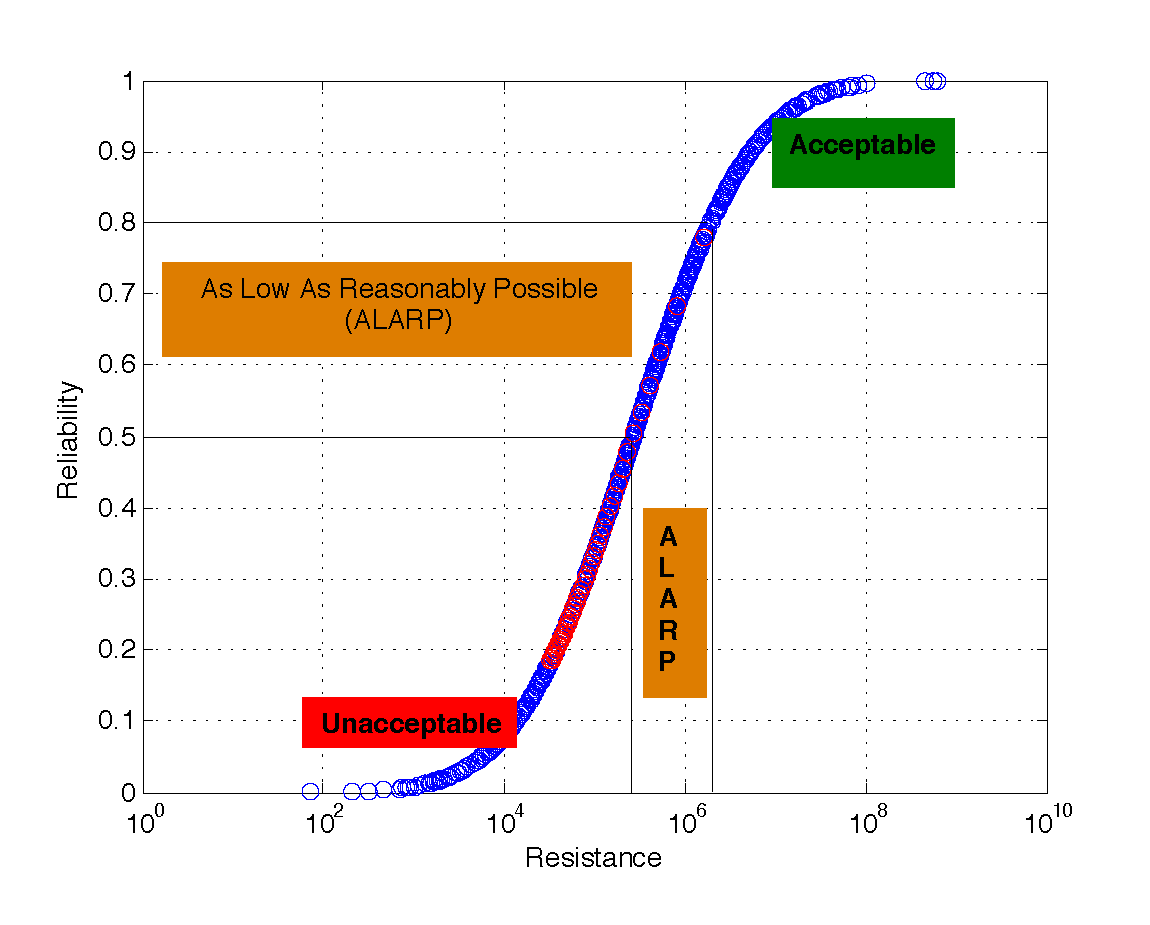 15,839 fatalities from 2011 Tohoku earthquake alone!
Death/ExpPop:10-6
Discussion
Reliability criteria?
Reliability Plus FN-criteria!
Normalization Plus Reliability!
Individual Plus Societal Plus….
Special thanks to ESF for conference travel grant
Other Criteria!
Hagon, 1984
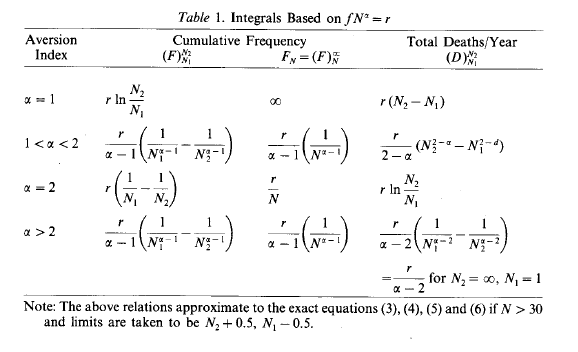 Porske, 2008
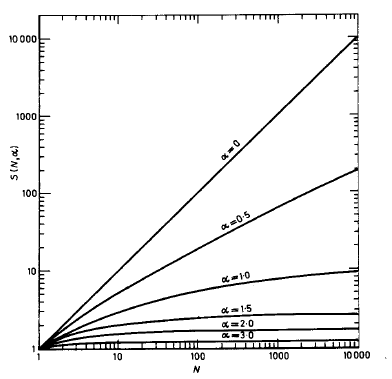 Hagon, 1984
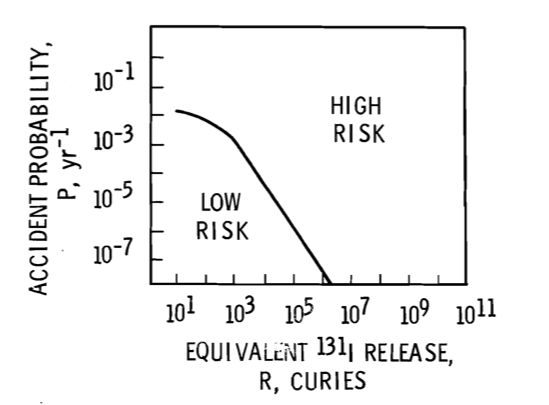 FN curves and Natural Hazards
FN diagrams: industrial risk assessment tool since 1960s 
log-log plots: F cumulative annual frequency of N or more consequences versus the value of consequences
Useful for comparative risk assessment

Fatalities: consequence of Natural Hazards
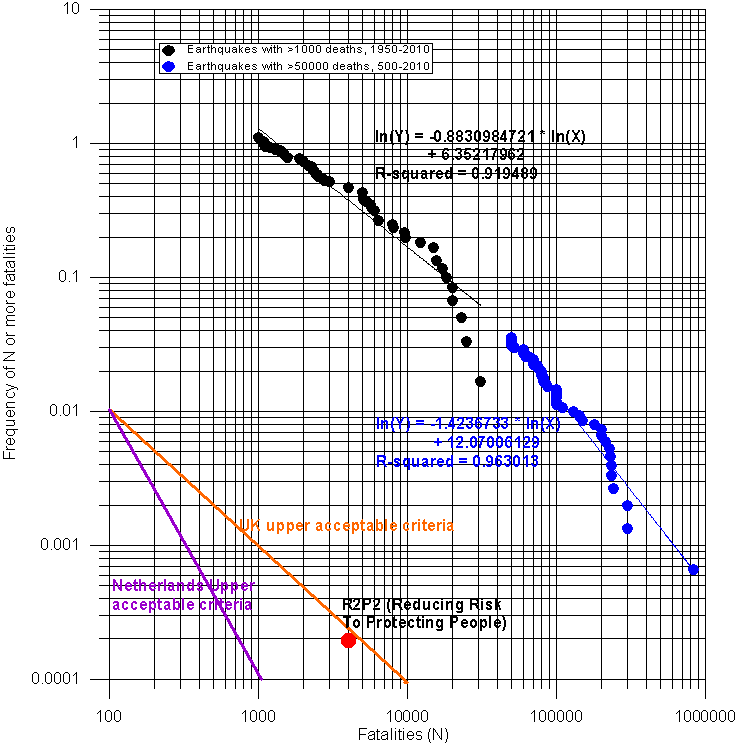